Figure 1. Magnitude of increment in diabetes-related complications.
QJM, Volume 102, Issue 11, November 2009, Pages 799–806, https://doi.org/10.1093/qjmed/hcp121
The content of this slide may be subject to copyright: please see the slide notes for details.
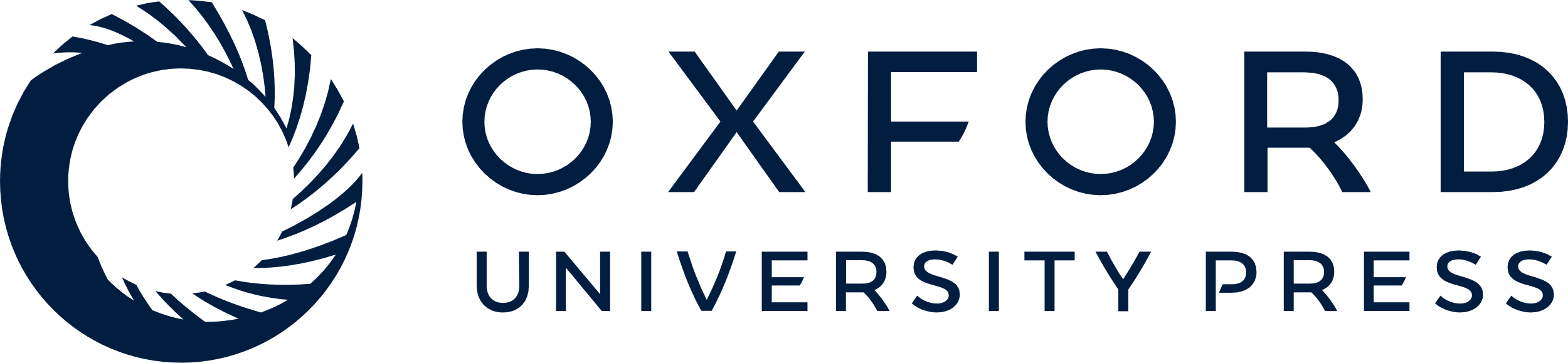 [Speaker Notes: Figure 1. Magnitude of increment in diabetes-related complications.


Unless provided in the caption above, the following copyright applies to the content of this slide: © The Author 2009. Published by Oxford University Press on behalf of the Association of Physicians. All rights reserved. For Permissions, please email: journals.permissions@oxfordjournals.org]